Tratamiento de la psoriasis leve-moderada
NOMBRE PONENTE
CENTRO
ES-WYN-2300080
Exoneración de responsabilidad y uso de la presentación
Este documento (la “Presentación”) ha sido preparado exclusivamente para su uso en presentaciones y/o formaciones de Almirall, S.A. ("Almirall") dirigidas a la comunidad científica (“Uso Permitido”). Este documento incluye información resumida y no pretende ser exhaustivo. La divulgación, difusión o uso de este documento, para un uso distinto al Uso Permitido, sin la autorización previa, expresa y por escrito de Almirall está prohibida.
Almirall no otorga, ni implícita ni explícitamente, ninguna garantía de imparcialidad, precisión, integridad o exactitud de la información, opinión y declaraciones expresadas en dicha Presentación o en discusiones que puedan tener lugar durante su utilización.
Tanto la Presentación como los contenidos incluidos en la misma (con carácter enunciativo, que no limitativo, imágenes, diseño gráfico, logos, textos, gráficos, ilustraciones, fotografías, y cualquier otro material susceptible de protección) están bajo la responsabilidad de Almirall y son titularidad exclusiva de Almirall o Almirall tiene sobre ellos la correspondiente autorización de uso. 
Igualmente, todos los nombres comerciales, marcas o signos distintivos de cualquier clase contenidos en la Presentación están protegidos por la Ley.
La reproducción, distribución, comercialización, transformación, comunicación pública y, en general, cualquier otra forma de explotación, por cualquier procedimiento, de todo o parte de la Presentación  o de la información contenida en la misma con fines distintos al Uso Permitido, podría constituir una infracción de los derechos de Propiedad Intelectual y/o Industrial de Almirall o del titular de los mismos y podría dar lugar al ejercicio de cuantas acciones judiciales o extrajudiciales pudieran corresponder en el ejercicio de sus derechos. Todo ello salvo que, previa solicitud, Almirall haya autorizado expresamente y por escrito el uso de los contenidos para un fin específico, en cuyo caso, el destinatario se compromete a citar la Almirall como fuente titular del contenido.
Conflictos de interés
- He proporcionado asesoramiento científico, participado en reuniones médicas y cursos de formación patrocinados por XXX

- He participado como investigador principal o colaborador en ensayos clínicos o trabajos de investigación para XXX
ÍNDICE
Objetivos de tratamiento de la psoriasis
Formas clínicas: típicas/especiales
Medidas de gravedad
Criterios de derivación desde AP
Diagnóstico diferencial
Casos clínicos
Taller de formas galénicas
Clasificación de la psoriasis
Psoriasis tipo inflamatoria eruptiva
Psoriasis crónica estable (en placas) 
90 % casos
Placas aisladas o generalizadas (P. vulgar)
Psoriasis invertida
Limitada a alguna localización:
ungueal
Palmo-plantar
cuero cabelludo
psoriasis seborreica o sebo-psoriasis
En gotas
Pustular
Generalizada
Palmo-plantar
Eritrodérmica
Yan BX, Chen XY, Ye LR, Chen JQ, Zheng M, Man XY. Cutaneous and Systemic Psoriasis: Classifications and Classification for the Distinction. Front Med (Lausanne). 2021 Oct 13;8:649408. doi: 10.3389/fmed.2021.649408. PMID: 34722555; PMCID: PMC8548430.
Objetivos del tratamiento de la psoriasis
Actualización práctica de las recomendaciones del Grupo de Psoriasis de la Academia Española de Dermatología y Venereología (GPS) para el tratamiento de la psoriasis con terapia biológica. Parte 1. «Conceptos y manejo general de la psoriasis con terapia biológica». Actas Dermosifiliogr. 2022;113:261-277. 
Disponible en: https://www.actasdermo.org/es-actualizacion-practica-recomendaciones-del-grupo-articulo-S000173102100380X
¿Qué tratamiento escoger?
La elección del tratamiento en la psoriasis depende de varios factores
Patrón de la enfermedad.
Gravedad de la enfermedad: área de superficie corporal (BSA) afectada y puntuación del índice de gravedad y área de psoriasis (PASI).
Impacto de la enfermedad: síntomas y puntuación del índice de calidad de vida dermatológica ( DLQI ).
Preferencia del paciente.
Aceptabilidad y aspectos prácticos del tratamiento.
Edad del paciente y salud global.
Comorbilidades.
Otros medicamentos.
Planes de concepción o gestación en curso.
Algoritmo de tratamiento en AP
PSORIASIS (a valorar forma clínica)
Otras formas clínicas (pustulosa, eritrodérmica, ungueal, artritis)
En placas
Guttata
Derivación dermatología
Moderada-grave
Leve
Valorar intensidad (BSA) e impacto en la calidad de vida (subjetivo paciente)
BSA 5-10 % y/o impacto leve/moderado
BSA >5 % y/o impacto moderado/alto
BSA <5 % y/o impacto leve/moderado
Manejo en AP
Valorar individualmente
Tratamiento inicial (3-4 semanas)
Mala respuesta (según MF o paciente)
Buena respuesta
Tratamiento de mantenimiento
AMF 2012; 8(11) 606-616.
La importancia de la galénica
Contar con una galénica adecuada y ajustada a cada tipo de lesión es un factor relevante y que determina la prescripción de un fármaco u otro.
Facilita la absorción según el tipo específico de lesión y el lugar del cuerpo donde se encuentre.
Aporta comodidad y facilidad de uso/administración para el paciente.
Si se absorbe bien el fármaco, repercute positivamente en la eficacia y en la adherencia al tratamiento por parte del paciente.
Si la galénica no es adecuada, si es engorrosa su aplicación, o si huele, mancha o se deja notar, genera rechazo y abandono del tratamiento.
Puig L, et al. Adherencia y satisfacción del paciente y características organolépticas y de uso de los tratamientos tópicos utilizados para la psoriasis: Consenso Delphi del panel de expertos y miembros del Grupo de Psoriasis de la Academia Espa˜nola de Dermatología y Venereología Actas Dermosifiliogr. 2013; 104(6):488-496.
Objetivo: conseguir adherencia al tratamiento
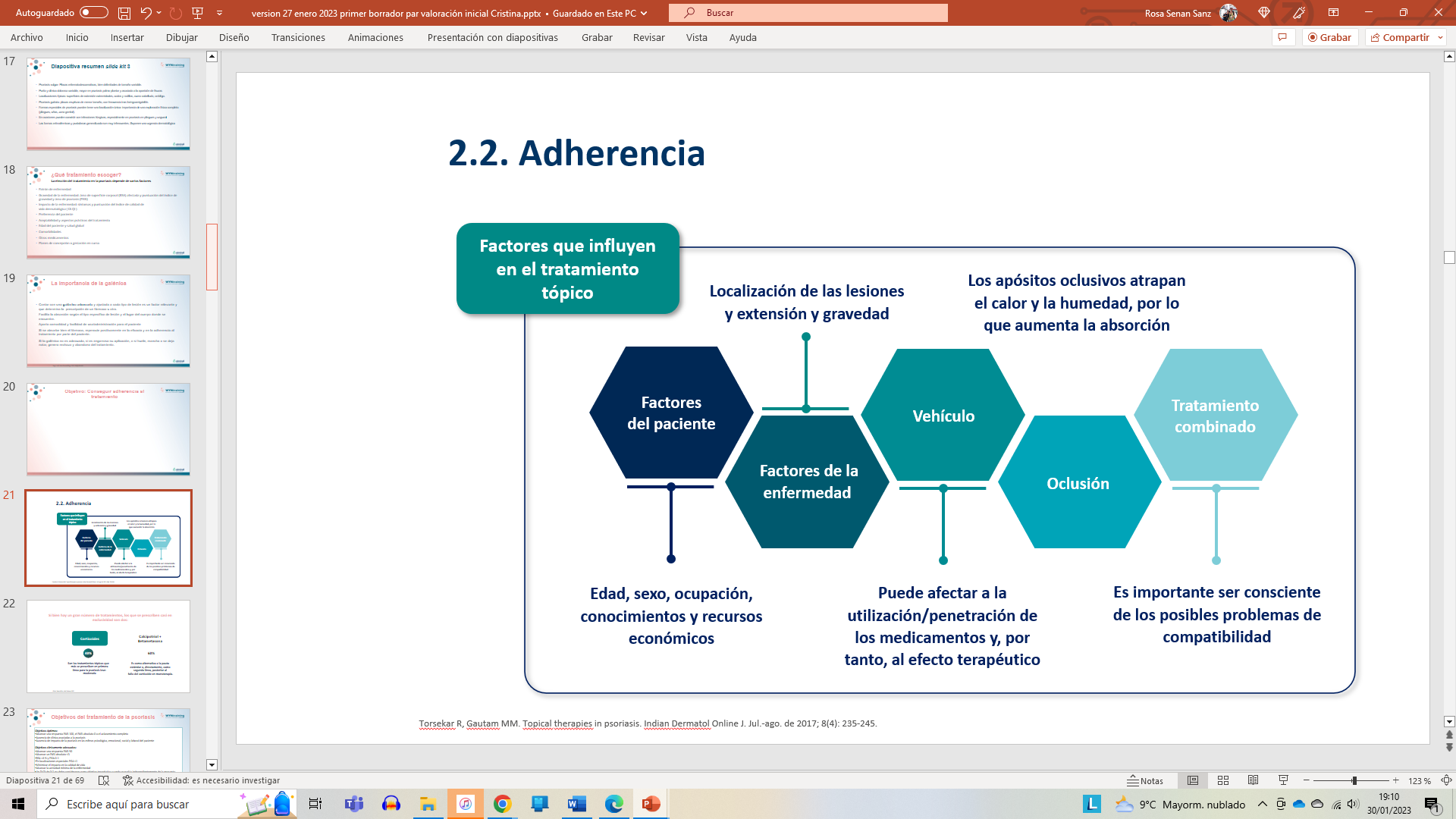 Torsekar R, Gautam MM. Topical therapies in psoriasis. Indian Dermatol Online J. Jul.-ago. de 2017; 8(4): 235-245.
Antes de tratar, informar al paciente: Evitar factores desencadenantes
Kamiya K, Kishimoto M, Sugai J, Komine M, Ohtsuki M. Risk Factors for the Development of Psoriasis. Int J Mol Sci. 2019;20(18):4347.
Informar al paciente: Potenciar estas actividades
Ko SH, Chi CC, Yeh ML, Wang SH, Tsai YS, Hsu MY. Lifestyle changes for treating psoriasis. Cochrane Database Syst Rev. 2019 Jul 16;7(7):CD011972. doi: 10.1002/14651858.CD011972.pub2.
Informar al paciente: cómo aplicarse el  tratamiento tópico
Escalones terapéuticos
Geale K, Schmitt-Egenolf M. Severity of psoriasis: time to disentangle severity from symptom control. Br J Dermatol. 2022 Jun;186(6):1033-1034. doi: 10.1111/bjd.21023. Epub 2022 Apr 25.
Psoriasis: tratamiento
Opciones terapéuticas
Gravedad de la psoriasis/respuesta
Leve
Grave/resistente
Geale K, Schmitt-Egenolf M. Severity of psoriasis: time to disentangle severity from symptom control. Br J Dermatol. 2022 Jun;186(6):1033-1034. doi: 10.1111/bjd.21023. Epub 2022 Apr 25.
¿Qué excipiente elegir?
El excipiente ideal debe ser cosméticamente aceptado, fácil de absorber, sin exceso de residuo graso y de fácil aplicación. Por lo tanto, debe ser el adecuado para que el tratamiento sea eficaz. 
En dermatosis crónicas, como la psoriasis, son preferibles los vehículos fácilmente aplicables y lipofílicos, que favorezcan la absorción de los principios activos. 
Según la localización de las lesiones, puede haber diferentes excipientes preferibles:
Ribera M. Terapéutica dermatológica. En: Bielsa I ed. Ferrándiz. Dermatología Clínica. 5ª Ed. Barcelona, Elsevier, 2019
Productos tópicos coadyuvantes
Consultar la ficha técnica de cada medicamento antes de prescribir
Tratamientos tópicos: primera línea
Consultar la ficha técnica de cada medicamento antes de prescribir
Tratamientos tópicos: primera línea
Consultar la ficha técnica de cada medicamento antes de prescribir
Tratamientos tópicos: primera línea
Consultar la ficha técnica de cada medicamento antes de prescribir
CASOS CLÍNICOS
Caso clínico 1
Aparece por primera vez a la consulta Antonio, un hombre de 45 años, con antecedentes personales de:
sobrepeso
artrosis en tratamiento intermitente con ibuprofeno 600 mg/12 h 
hipertensión en tratamiento con Enalapril 20 mg/24 horas. 
Consulta por presentar lesiones de psoriasis en brazos y piernas desde hace años, a brotes. Comenta que se cansó de seguir tratamientos que no acababan de eliminarle las placas. 
¿Qué haremos?
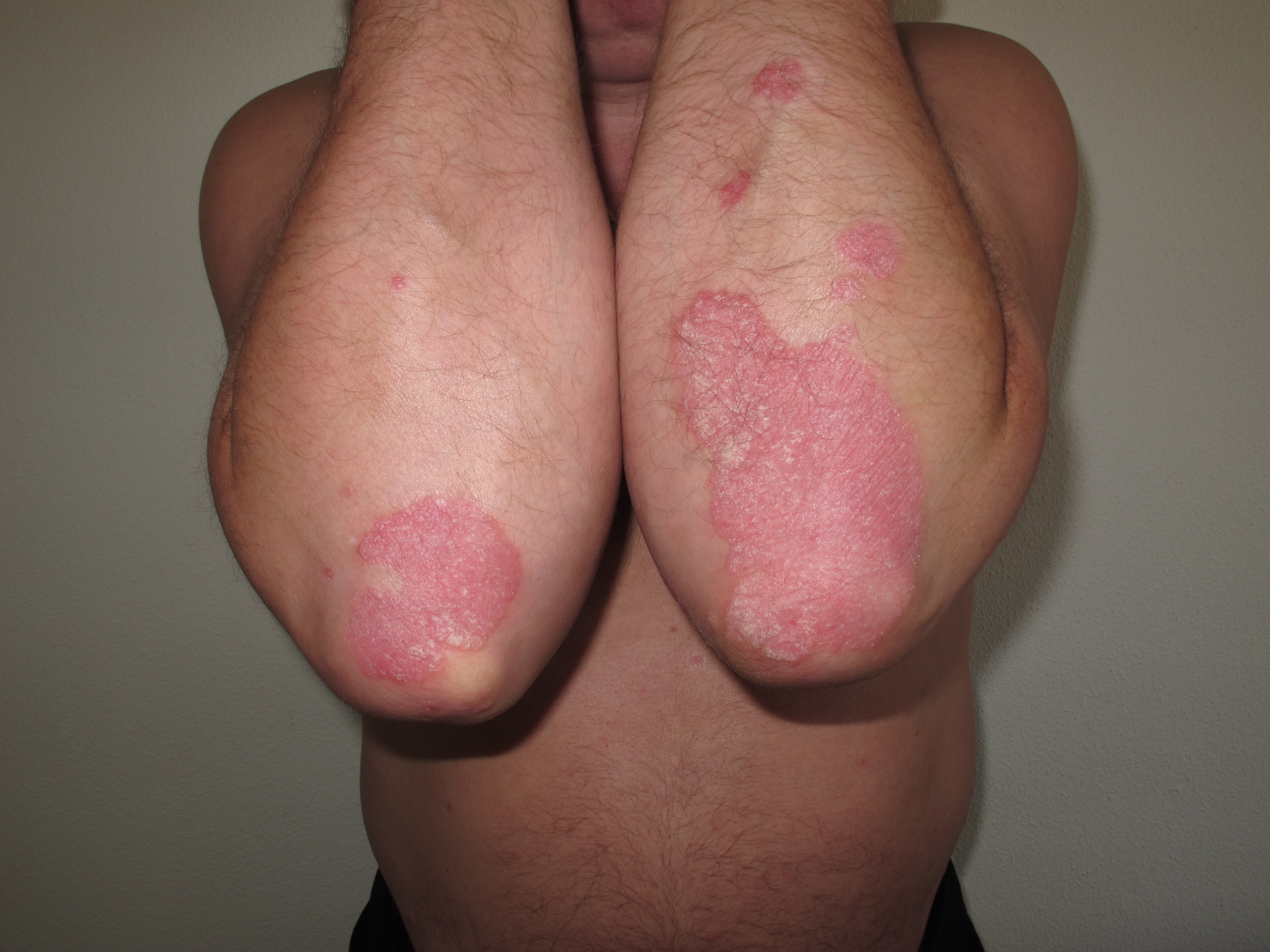 Preguntaremos por los factores desencadenantes
Kamiya K, Kishimoto M, Sugai J, Komine M, Ohtsuki M. Risk Factors for the Development of Psoriasis. Int J Mol Sci. 2019;20(18):4347.
Preguntaremos por sus creencias y conocimientos acerca de la psoriasis…
Ofrecer consejos individualizados, como:
La psoriasis es un problema crónico. No puede curarse pero puede tenerla controlada.
Evite los factores desencadenantes. Tenga presente que los AINE y algunos fármacos la pueden empeorar.
Mantenga alejados el tabaco y el alcohol.
Mantenga un buen control de su peso, llevando una dieta mediterránea y adecuada a sus problemas de salud.
Tenga su hipertensión bien controlada.
Su estado emocional es muy importante en la evolución de su psoriasis. Quiérase.
Cuide su piel. Hidrátela tantas veces como pueda, especialmente las zonas afectadas por psoriasis.
Tras la ducha, seque las zonas afectadas con secador y evite el uso de prendas muy ajustadas o sintéticas.
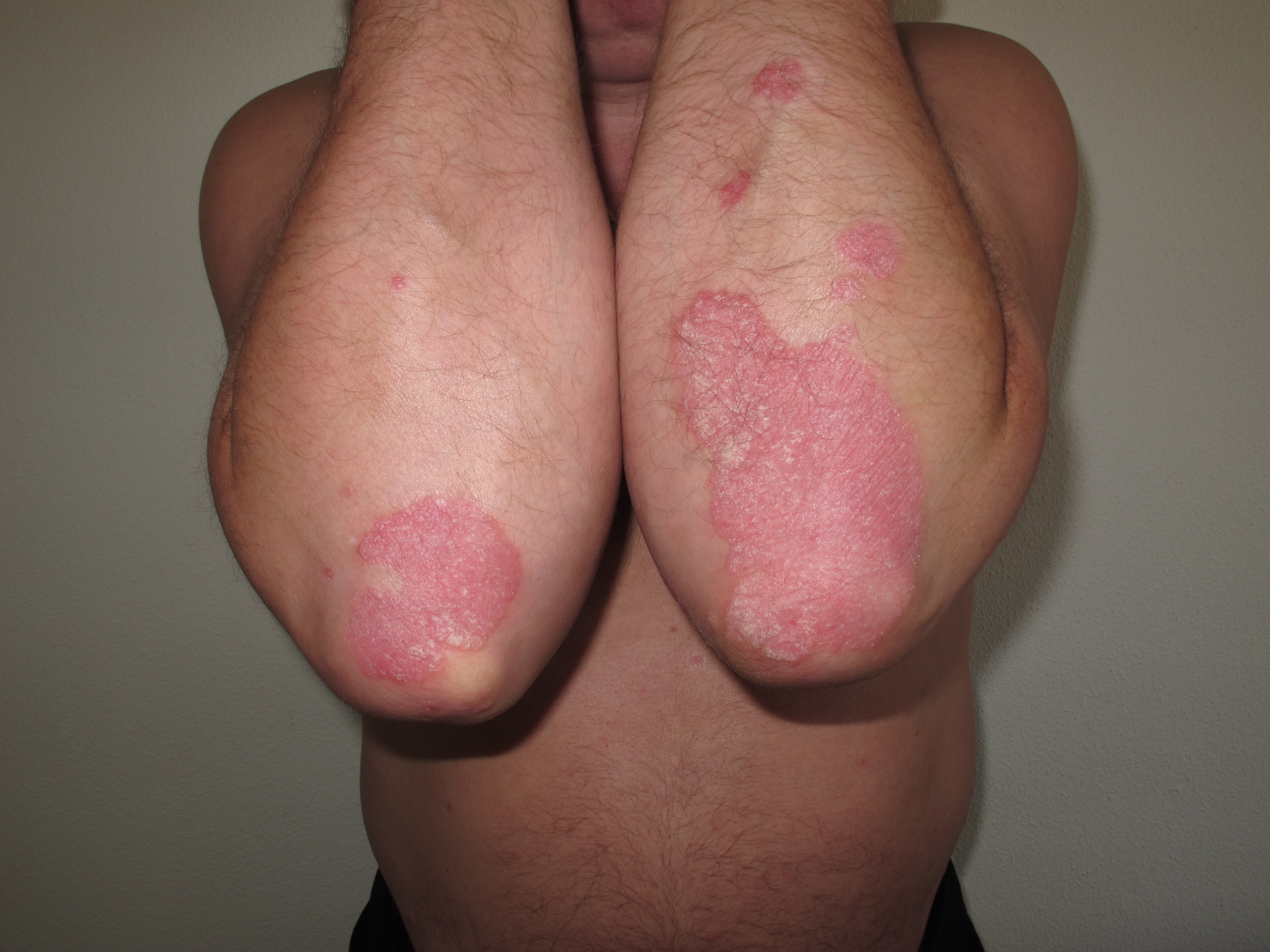 Ko SH, Chi CC, Yeh ML, Wang SH, Tsai YS, Hsu MY. Lifestyle changes for treating psoriasis. Cochrane Database Syst Rev. 2019 Jul 16;7(7):CD011972. doi: 10.1002/14651858.CD011972.pub2.
Antes de tratar, valorar…
¿La tratamos o la derivamos?
1. Factores desencadenantes: 
Extrínsecos:  AINE, IECA. 
2. Estado emocional: la psoriasis puede ocasionar un gran impacto en la calidad de vida, por la apariencia poco estética de la piel cuando afecta en zonas visibles; el picor y la sensibilidad cutánea crónicos pueden ocasionar ansiedad en el paciente.
3. Gravedad de la psoriasis: regla de Finlay o del 10 %.
Si las placas >10 % de la superficie corporal (BSA >10), debe derivarse (psoriasis moderada- grave).
4. Comorbilidades: en nuestro caso, la paciente presenta obesidad e hipertensión.
Geale K, Schmitt-Egenolf M. Severity of psoriasis: time to disentangle severity from symptom control. Br J Dermatol. 2022 Jun;186(6):1033-1034. doi: 10.1111/bjd.21023. Epub 2022 Apr 25.
PASI en Atención Primaria
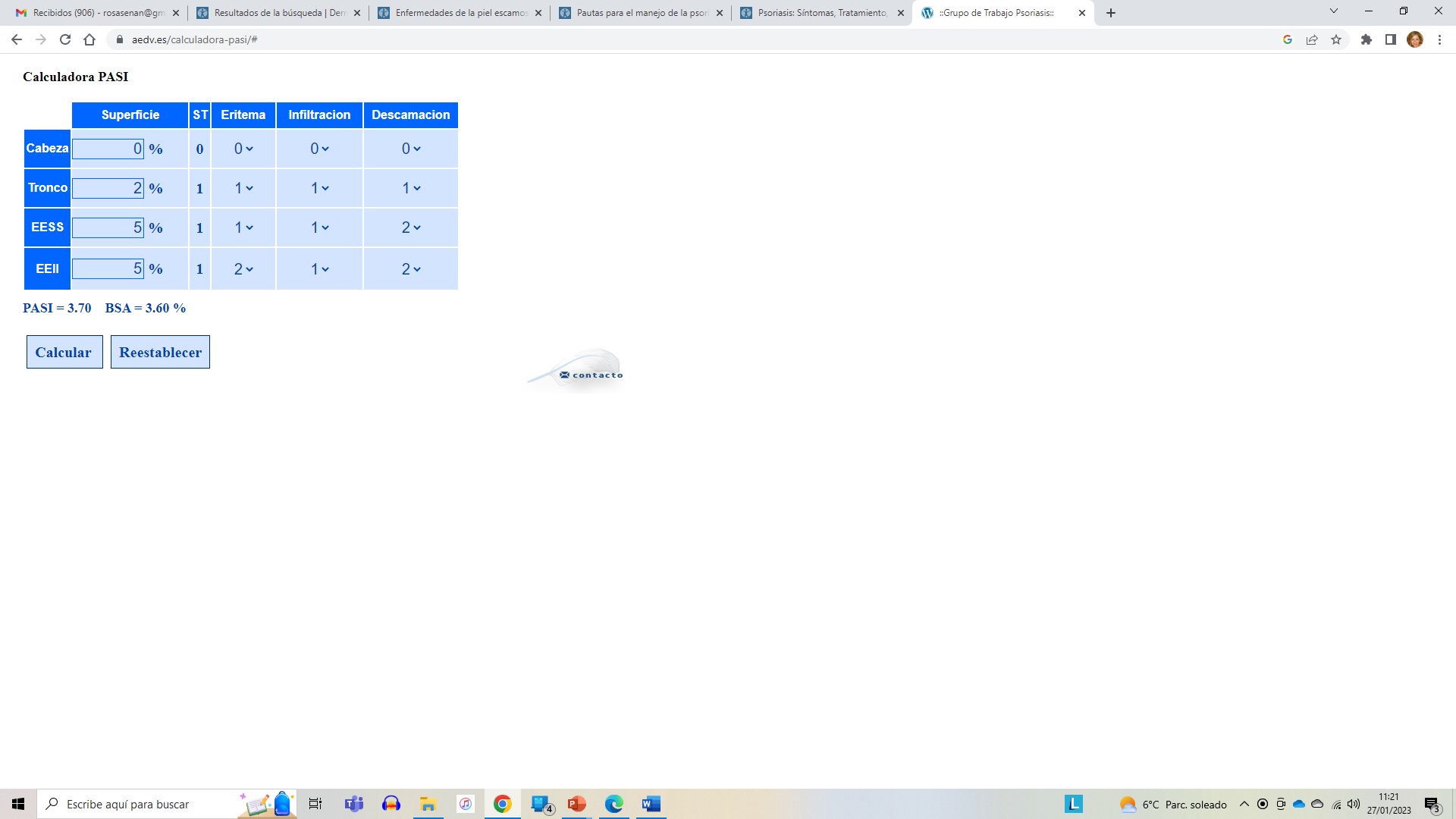 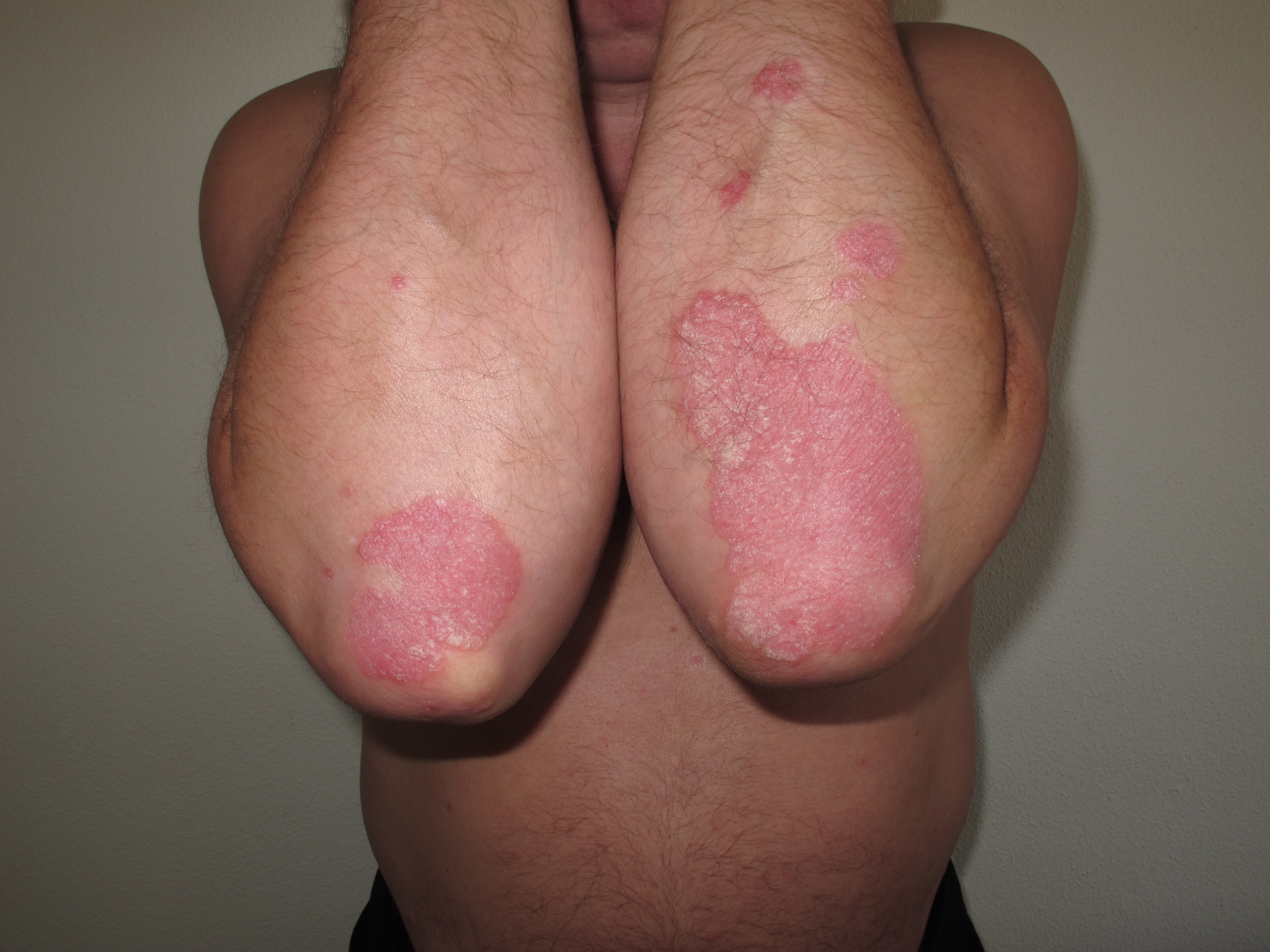 https://aedv.es/calculadora-pasi/
Psoriasi vulgar leve (<10 % BSA): tratamiento
Aplicar siempre emolientes
van der Velden HM, Pasch MC, van Erp PE, van Lingen RG, Otero ME, de Boer-van Huizen RT, van de Kerkhof PC. Treatment of plaque psoriasis with the two-compound product calcipotriol/betamethasone dipropionate versus both monotherapies: an immunohistochemical study. J Dermatolog Treat. 2010 Jan;21(1):13-22
¿Qué haremos en este caso?
1. Control de los factores desencadenantes.
2. Aplicar emolientes.
Varias veces al día, principalmente sobre la placa, se recomiendan siempre en todos los cuadros de psoriasis.
3. Combinación fija de calcipotriol + betametasona en crema.
La combinación fija facilita más el cumplimiento que la pauta de sus componentes por separado, mejora la eficacia y disminuyen sus efectos secundarios.
Se aplican una vez al día sobre las placas hasta la remisión, durante máximo cuatro semanas.
4. Control a las cuatro semanas.
Si no hay cambios, plantear otra opción terapéutica.
van der Velden HM, Pasch MC, van Erp PE, van Lingen RG, Otero ME, de Boer-van Huizen RT, van de Kerkhof PC. Treatment of plaque psoriasis with the two-compound product calcipotriol/betamethasone dipropionate versus both monotherapies: an immunohistochemical study. J Dermatolog Treat. 2010 Jan;21(1):13-22
Caso clínico 2
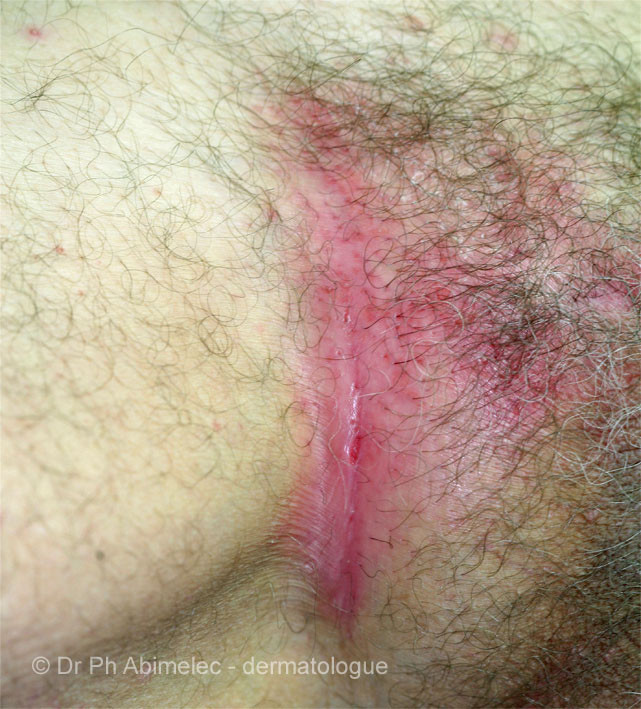 Hombre de 50 años que acude por la aparición de placas intertriginosas inguinales, que le pican un poco, desde hace cuatro semanas. No mejoran con clotrimazol crema/12 h. AP de psoriasis leve en cuero cabelludo.
Antecedentes personales: diabético tipo 2, desde hace cinco años tratado a base de dieta e hipoglucemiantes orales, hipercolesterolemia tratada con simvastatina 20 mg/4 h. Fuma 15 cigarrillos al día.  
¿Qué hacemos?
Preguntaremos por los factores desencadenantes
Kamiya K, Kishimoto M, Sugai J, Komine M, Ohtsuki M. Risk Factors for the Development of Psoriasis. Int J Mol Sci. 2019;20(18):4347.
Antes de tratar, valorar…
¿Cómo está el paciente? ¿Lo tratamos en atención primaria o lo derivamos?
1.- Factores desencadenantes: Extrínsecos: AINE, IECA. 
1. Estado emocional: la psoriasis puede ocasionar un gran impacto en la calidad de vida, por la apariencia poco estética de la piel cuando afecta en zonas visibles; el picor y la sensibilidad cutánea crónicos pueden ocasionar ansiedad en el paciente.
2.- Gravedad de la psoriasis: calcular BSA.
3.- Comorbilidades: en nuestro caso, el paciente presenta diabetes, dislipemia y tabaquismo.
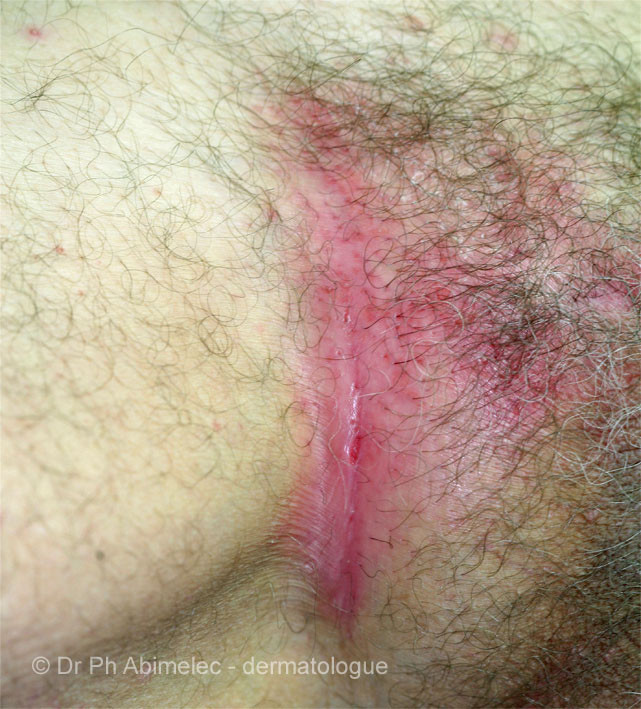 ¿Qué le aconsejaremos al paciente?
Cuidados y consejos generales:
Evite los factores desencadenantes. 
No fume y no consuma alcohol.
Mantenga un buen control de su IMC mediante una dieta mediterránea, adecuada a sus problemas metabólicos.
Controle bien su diabetes y su colesterol.
Cuide su piel. Hidrátela tantas veces como pueda, especialmente las zonas afectadas por psoriasis.
Tras la ducha, seque las zonas afectadas con secador y evite el uso de prendas muy ajustadas o sintéticas.
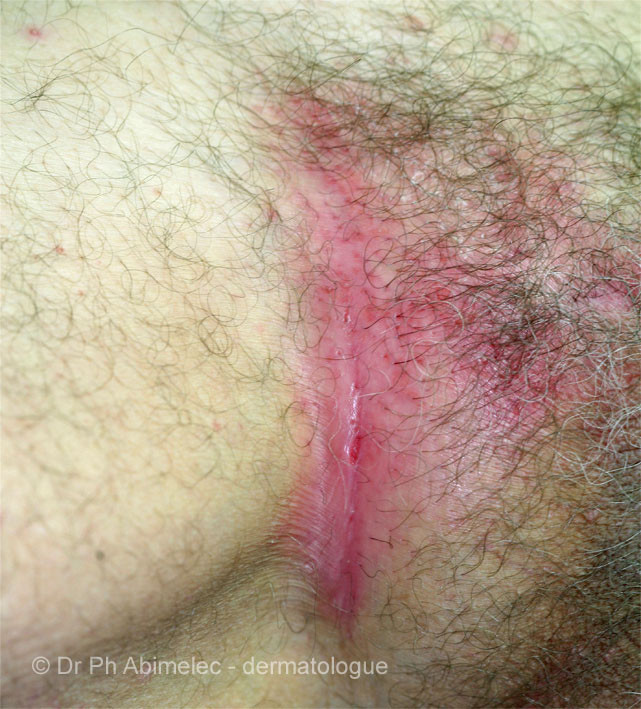 Ko SH, Chi CC, Yeh ML, Wang SH, Tsai YS, Hsu MY. Lifestyle changes for treating psoriasis. Cochrane Database Syst Rev. 2019 Jul 16;7(7):CD011972. doi: 10.1002/14651858.CD011972.pub2.
Pautas farmacológicas:
En este caso, dado que las lesiones las presenta en pliegues (zona de piel fina), se puede valorar el excipiente en crema.
Análogos de  vitamina D
Eficaces y seguros en la psoriasis flexural. Pueden ser utilizados en el tratamiento a largo plazo.
Corticosteroides 
Deben usarse los de baja potencia (grupos I y II), seguros y eficaces a corto plazo; pueden alternarse con los análogos de la vitamina D, pero se deben usar con precaución.
Consultar la ficha técnica de cada medicamento antes de prescribir.
Mensajes clave
En el manejo de la psoriasis, tener en cuenta:
Más del 70 % de los pacientes se pueden tratar y controlar en Atención Primaria con tratamientos tópicos.
Abordaje integral: controlar factores desencadenantes y comorbilidades.
Terapia de inducción 
Uso diario de emolientes corporales como coadyuvante, toda la vida.
Corticoides en monoterapia: primera elección si hay eritema sin descamación. Potencia variable según zona.
Calcipotriol/betametasona: combinación sinérgica. Primera elección en psoriasis en placas en cualquier localización corporal.
Inhibidores de la calcineurina: eficaces en psoriasis en pliegues.
Tener en cuenta los criterios de derivación a Dermatología para valorar tratamiento sistémico.
La terapia biológica ha cambiado el paradigma de tratamiento sistémico.
TALLER DE FORMAS GALÉNICAS
Formas galénicas tópicas
+ Grasa
- Agua
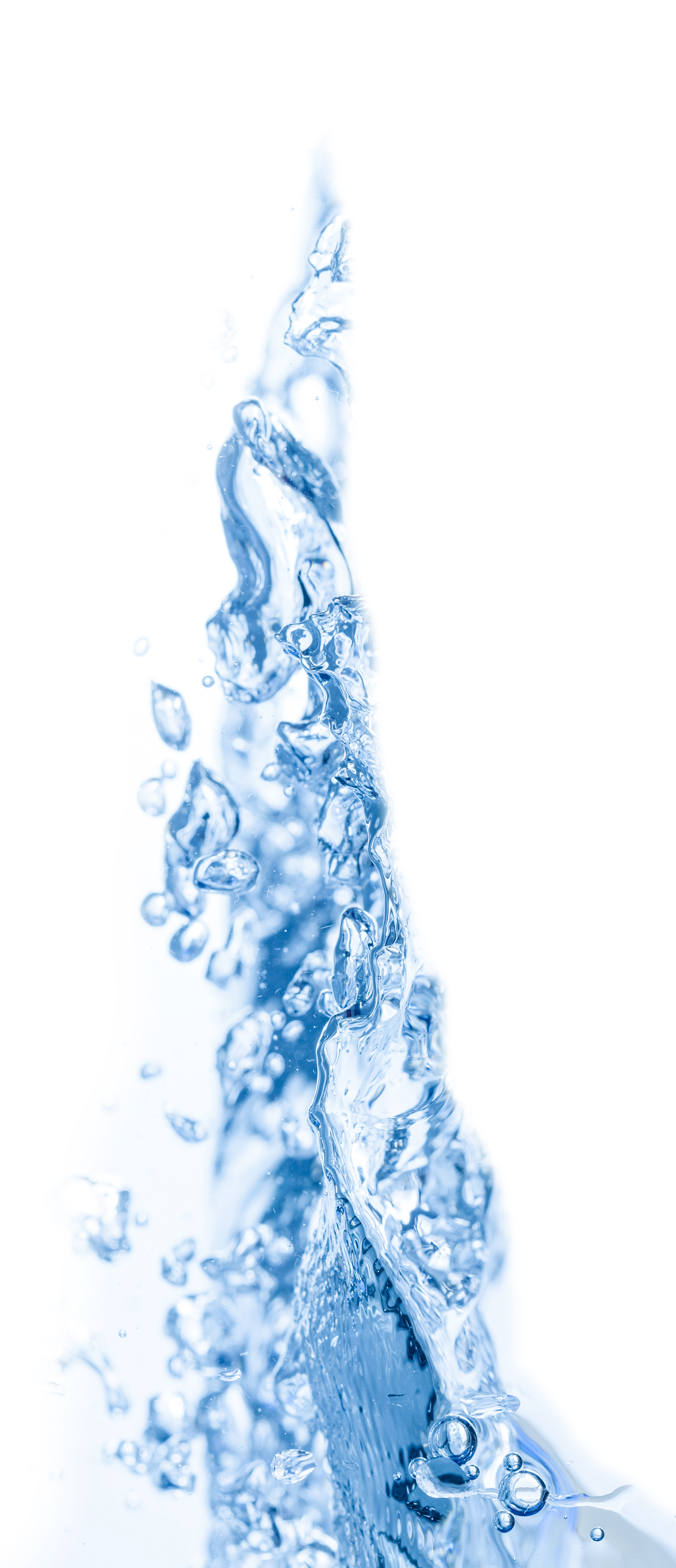 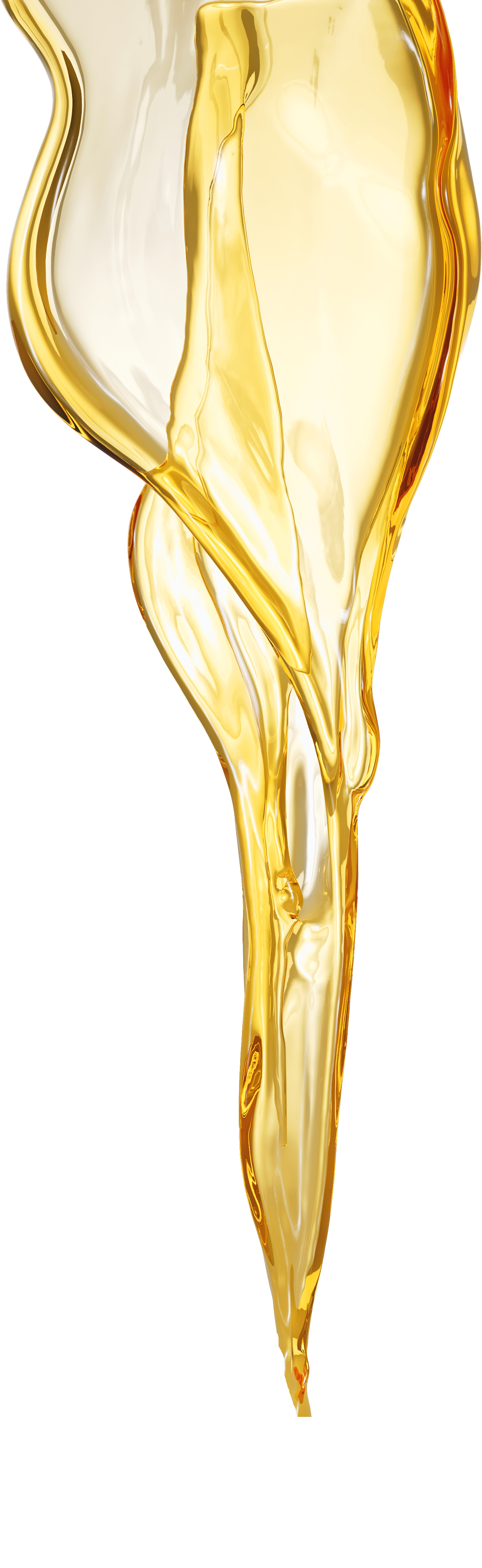 Emulsiones
- Grasa
+ Agua
Ribera M. Terapéutica dermatológica. En: Bielsa I ed. Ferrándiz Dermatología Clínica. 5ª Ed. Elsevier, Barcelona, 2019 ISBN-13: 9788491132646
[Speaker Notes: Geles y espumas pueden formularse en base agua o en base grasa. Las combinaciones existentes de Cal/BDP en gel y espuma están formuladas en base grasa.]
Tipos de galénica CAL/BDP
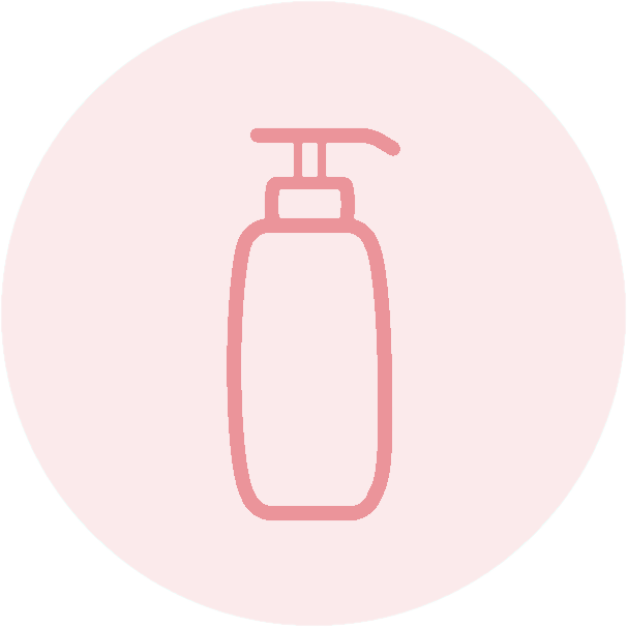 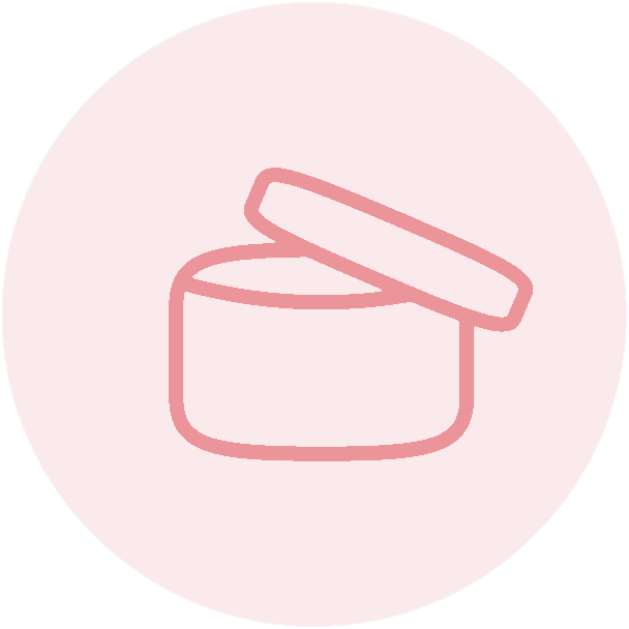 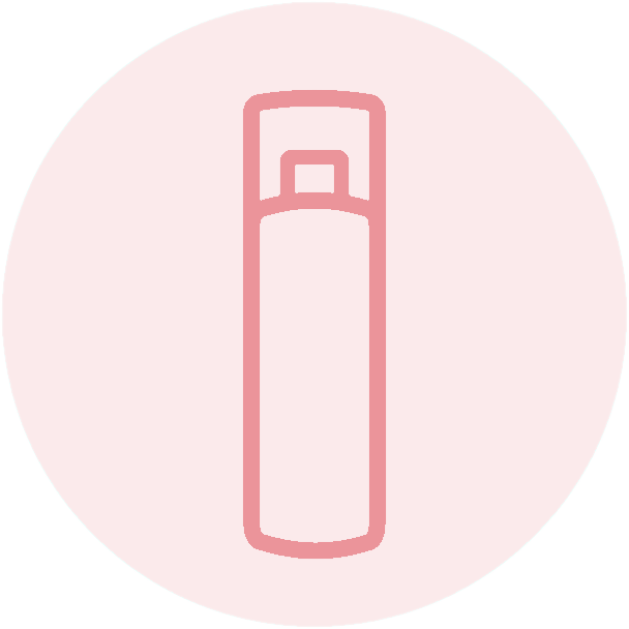 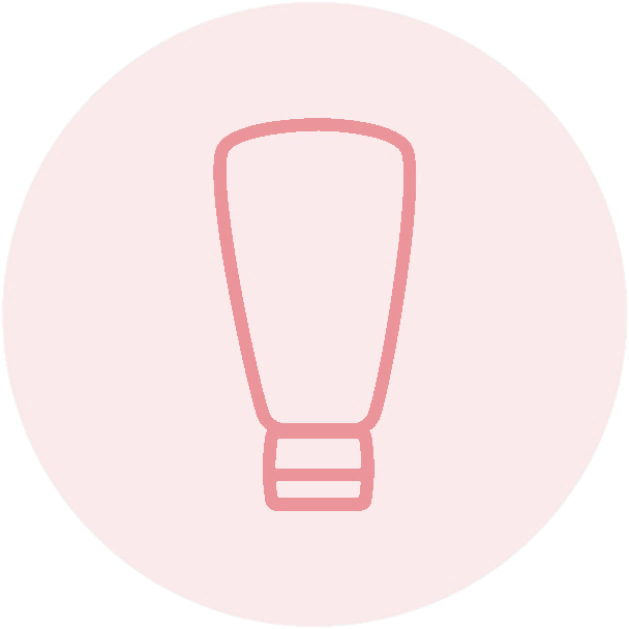 Crema
Gel
Pomada
Espuma
Propiedades sensoriales de un producto tópico
La preferencia del paciente por el vehículo es uno de los factores clave para maximizar la adherencia al tratamiento y, por lo tanto, el beneficio clínico
Adherencia al tratamiento
Eficacia
Comodidad
Vehículo
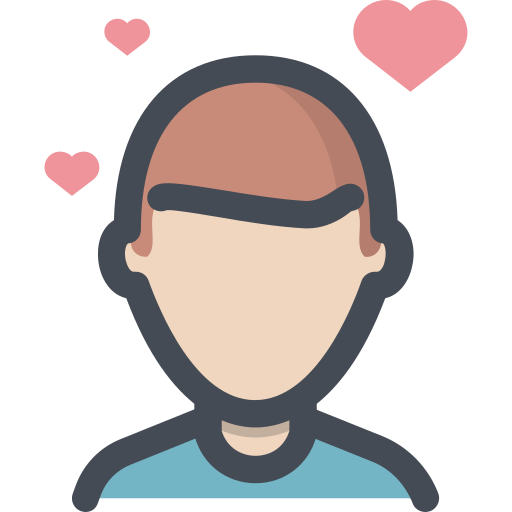 Propiedades sensoriales de los vehículos
Algunos de los atributos preferidos por el paciente incluyen: 
Fácil de aplicar
Buena absorción
No  graso
Poco brillo tras la aplicación
Que no manche la ropa
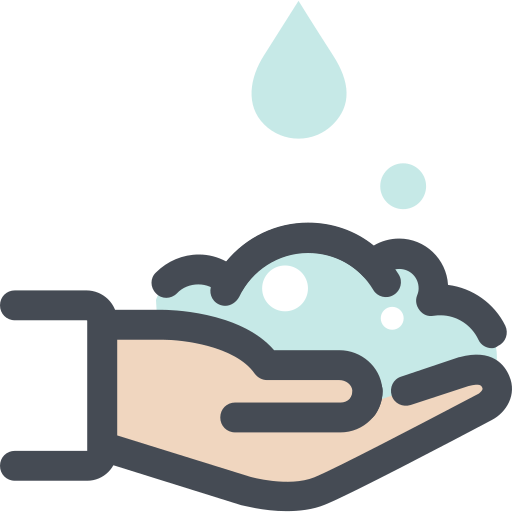 Bewley A, van de Kerkhof P. Engaging psoriasis patients in adherence and outcomes to topical treatments: A summary from the Symposium 'Tailoring topical psoriasis treatments to patients' needs and expectations' of the 30th EADV Congress 2021. J Eur Acad Dermatol Venereol. 2023 Jan;37 Suppl 1:9-13.
Propiedades sensoriales
1. APARIENCIA
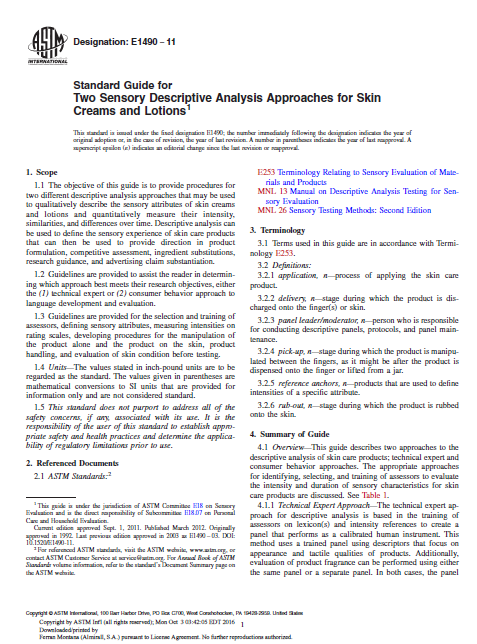 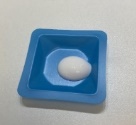 4. SENSACION     POSTERIOR
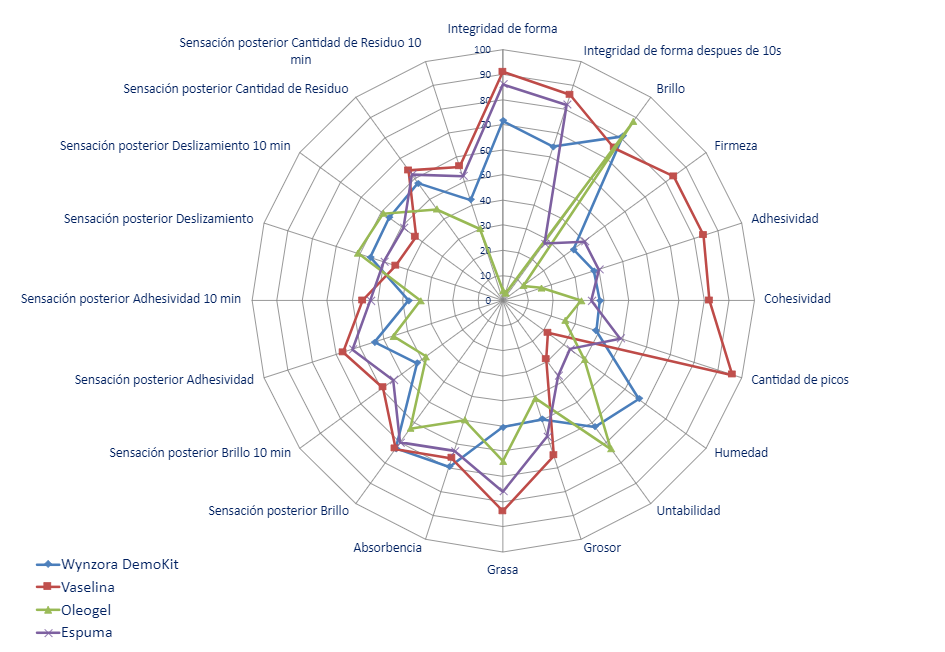 2. MANIPULACION
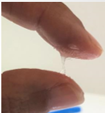 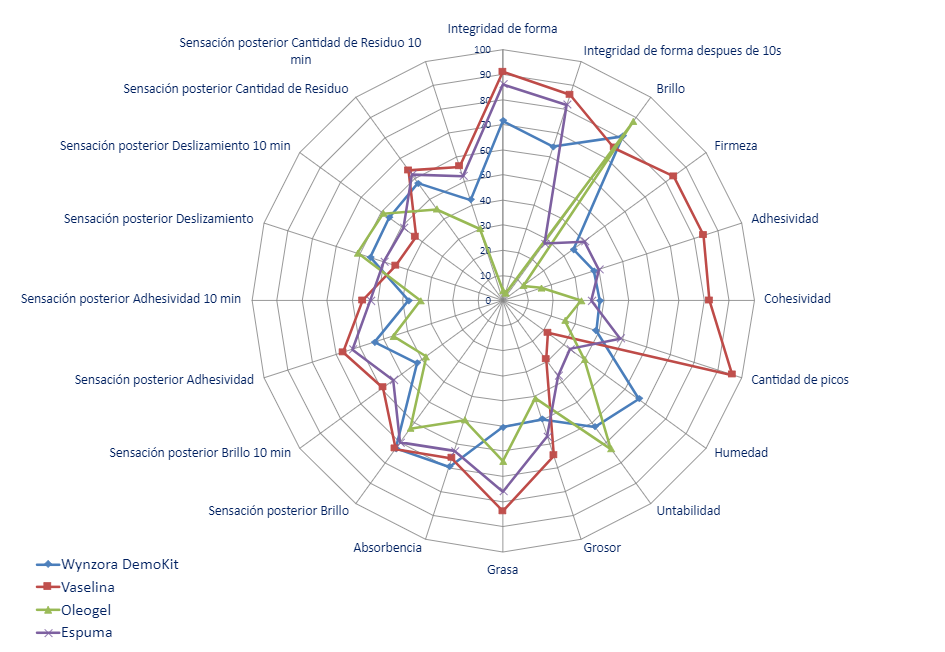 Crema
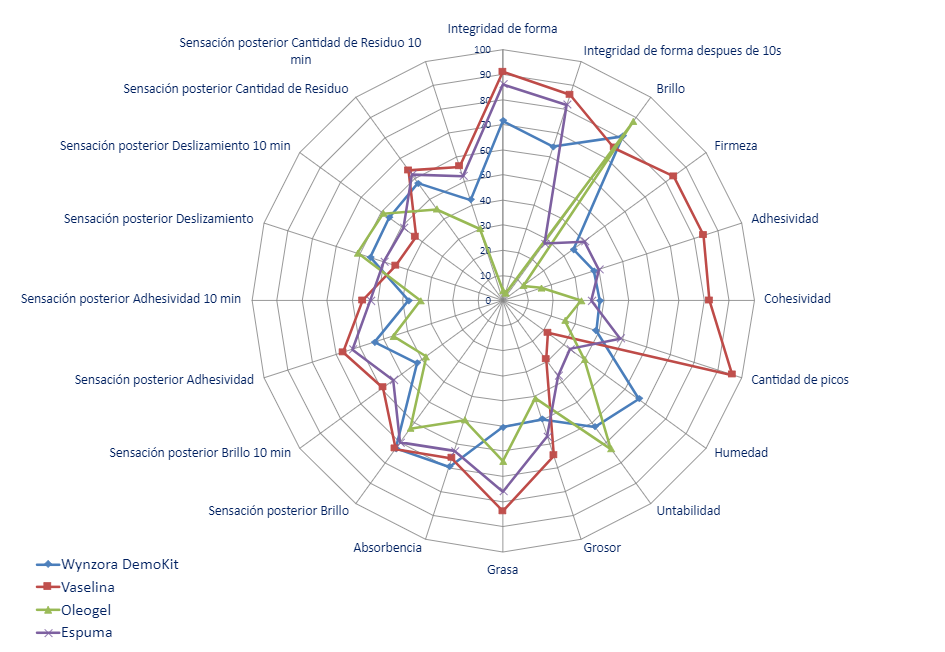 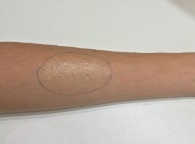 3. ESPARCIMIENTO
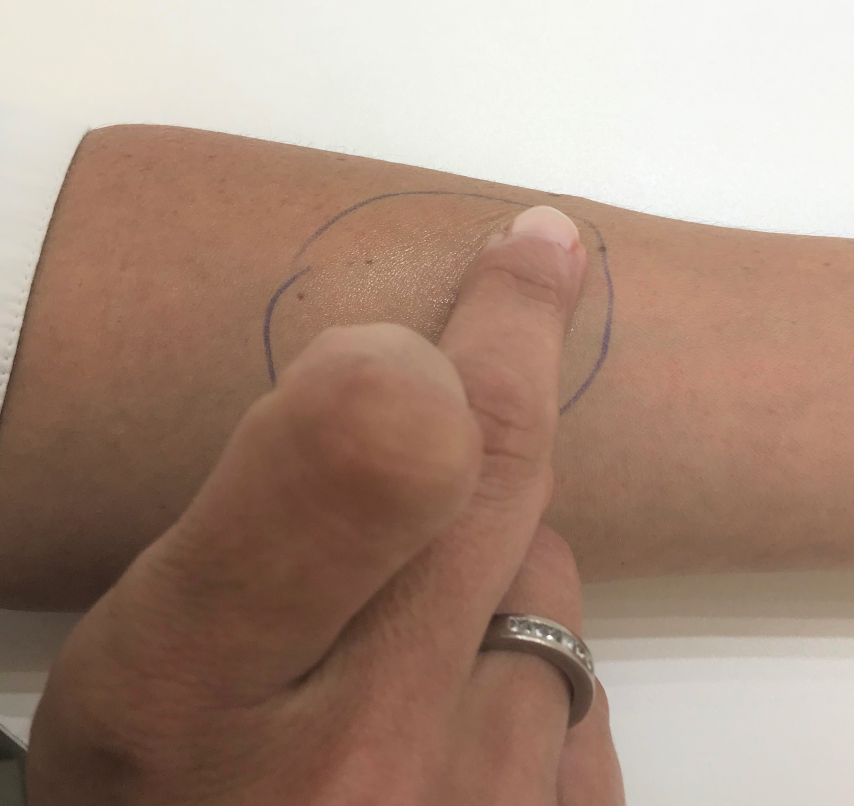 Guilà T, García N, Guiró P, et al. Sensory properties analysis of the main pharmaceutical forms used in the topical treatment of plaque psoriasis. P2323 presented at 32nd European Academy of Dermatology and Venereology Congress. Berlin, 11 14 October 2023.
[Speaker Notes: En el panel sensorial se sigue la normativa ASTM E1490-11. Los panelistas se seleccionaron entre más de 400 candidatos de los diferentes centros de Almirall (I+D, Sede Central, Fábricas de Sant Andreu y Sant Celoni).
Los panelistas se entrenan periódicamente en la determinación de parámetros sensoriales utilizando estándares de la guía y las evaluaciones se realizan en un laboratorio especialmente diseñado.

Las propiedades sensoriales se agrupan en diferentes categorías, las cuales engloban los distintos parámetros que se tienen en cuenta para hacer la valoración sensorial de los productos:

Apariencia: atributos de una formulación que se miden con el sentido de la vista: Integridad de forma, Integridad de forma después de 10s y Brillo.
Manipulación: atributos reológicos de la formulación medidos por la manipulación entre los dedos: Firmeza, Adhesividad, Cohesividad, Cantidad de picos.
Esparcimiento: atributos físicos y reológicos de la formulación en la piel, medidos cuando el producto se extiende por la piel: Humedad, Untabilidad, Grosor, Grasa y Absorbencia.
Sensación posterior (Inmediata y después de 10 minutos): atributos en la superficie de la piel para medir residuos de producto: Brillo, Adhesividad, Deslizamiento y Cantidad de residuo.]
Taller de formas galénicas
Consejos para el uso de las muestras durante el taller
Aplicar la formulación sobre la cara interna del antebrazo (zona sin vello). 
Tener en cuenta la cantidad que se aplica (Ej.: estandarizar una cantidad equivalente a un grano de arroz para una superficie de unos 5 cm de diámetro). Sobre todo, evitar poner exceso de formulación.
Realizar movimientos circulares con el dedo y observar: humedad, untabilidad y sensación grasa.
Observar la sensación posterior en relación:
Untabilidad
Grasa
Sensación de adhesividad a los 10 minutos
Crema PAD, cantidad correcta y aplicación
Taller de formas galénicas
Comparativa de propiedades sensoriales (muestras)
1
Valorar las formas galénicas en el siguiente orden:
Pomada
Forma farmacéutica representativa CAL/BDP pomada
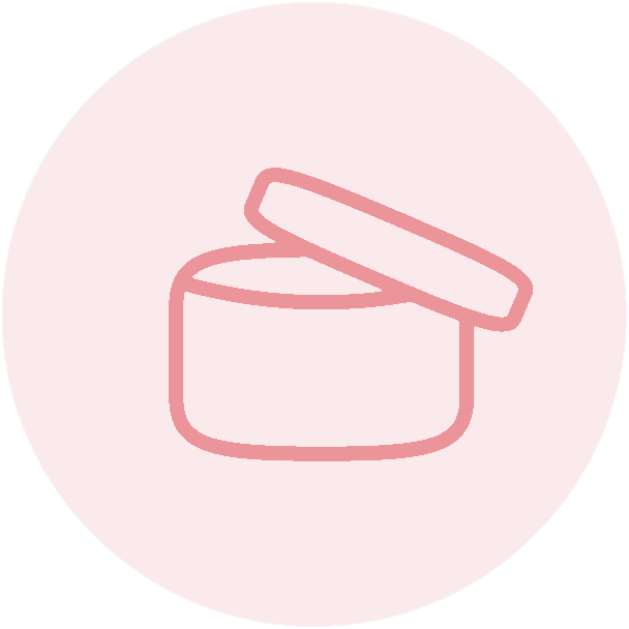 2
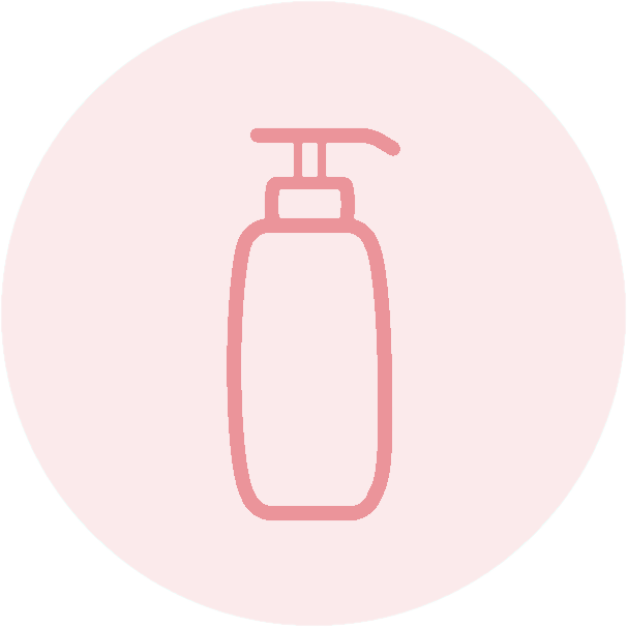 Oleogel
Forma farmacéutica representativa CAL/BDP gel
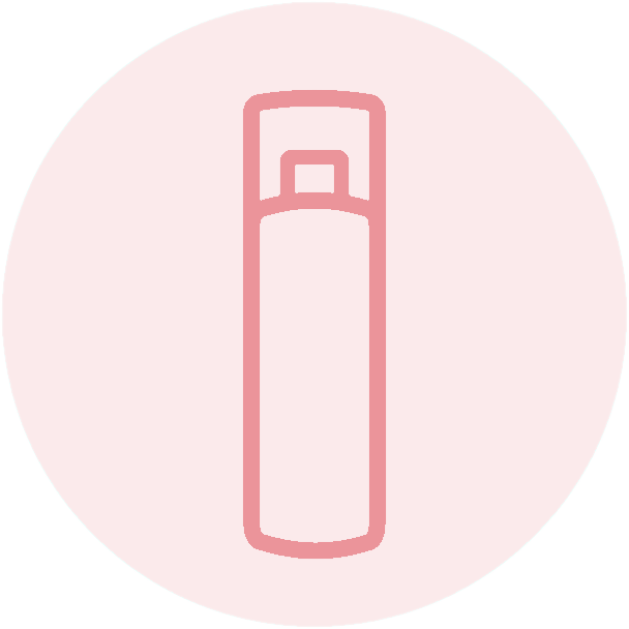 3
Forma farmacéutica representativa CAL/BDP espuma
Espuma
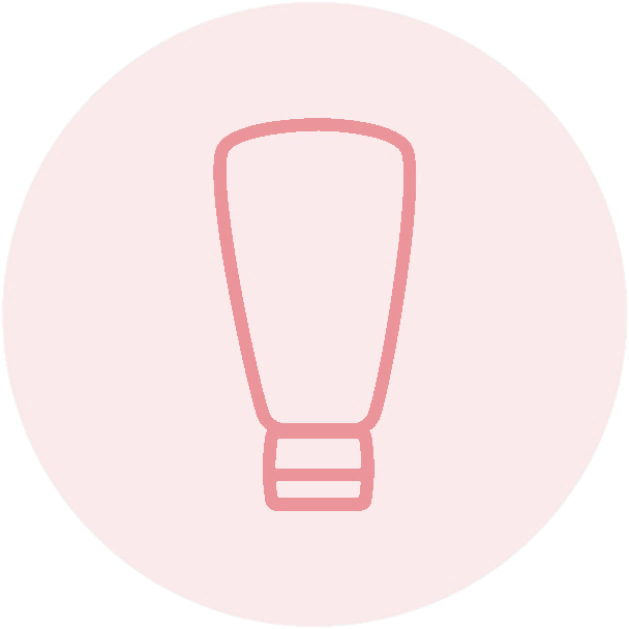 4
Forma farmacéutica representativa CAL/BDP crema
Crema PAD
CAL calcipotriol, BDP dipropionato de betametasona
Ninguno de los productos a testear contienen calcipotriol o betametasona
[Speaker Notes: Importante: hay que valorar los producto es el orden establecido]
Taller de formas galénicas
Propiedades sensoriales a evaluar
Realizaremos una valoración individual de cada uno de estos 3 atributos, siguiendo las recomendaciones previas
Untabilidad
Grasa
Extender suavemente con el dedo índice una cantidad de producto comparable a un grano de arroz.
Aplicar en zonas distintas del antebrazo formando un círculo de unos 5 cm de diámetro.
Frotar realizando movimientos circulares.
Frotar realizando movimientos circulares.
Adhesividad a los 10 min
Taller de formas galénicas
Propiedades sensoriales a evaluar
Untabilidad
Después de frotar 3 veces (en círculos), evaluar la UNTABILIDAD (como se extiende el producto sobre la piel) de cada muestra.
Grasa
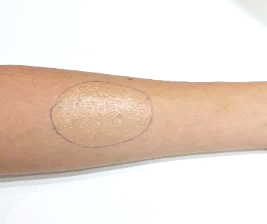 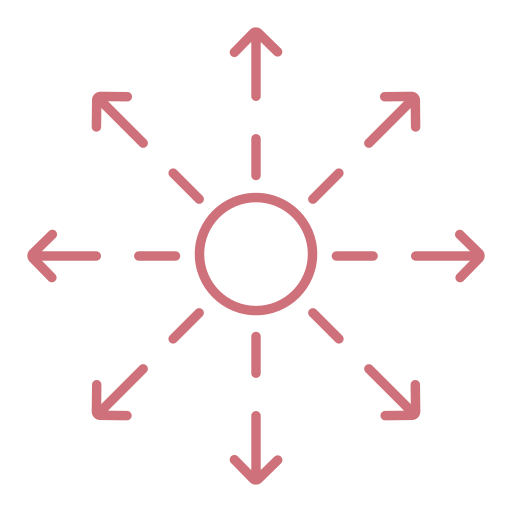 Taller de formas galénicas
Propiedades sensoriales a evaluar
Untabilidad
Después de frotar 15 veces (en círculos), evaluar la SENSACIÓN GRASA (sensación que se percibe cuando se está extendiendo el producto) de cada muestra.
Grasa
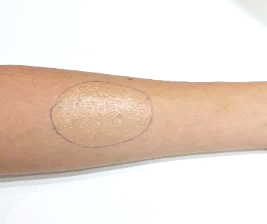 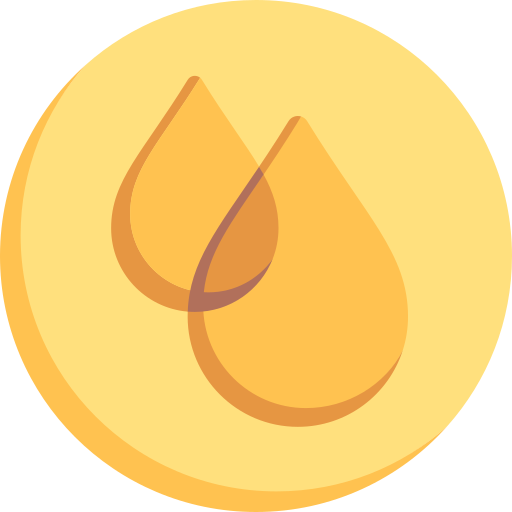 Taller de formas galénicas
Propiedades sensoriales a evaluar
Después de frotar hasta que el producto pierde la humedad, se percibe que es difícil continuar frotando (en círculos). 
Esperar 10 minutos y evaluar la adhesividad de cada muestra.
Untabilidad
Grasa
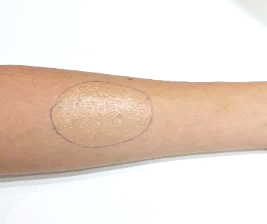 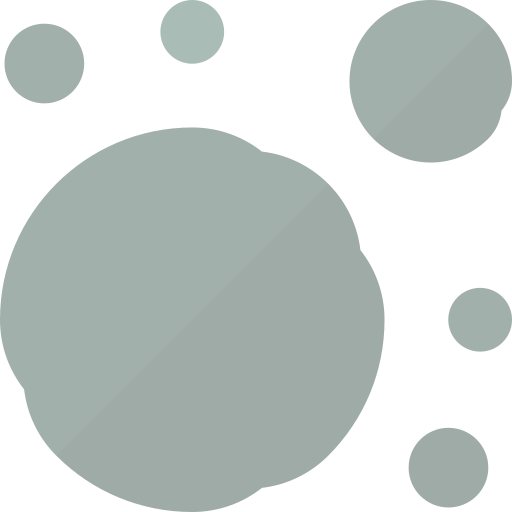 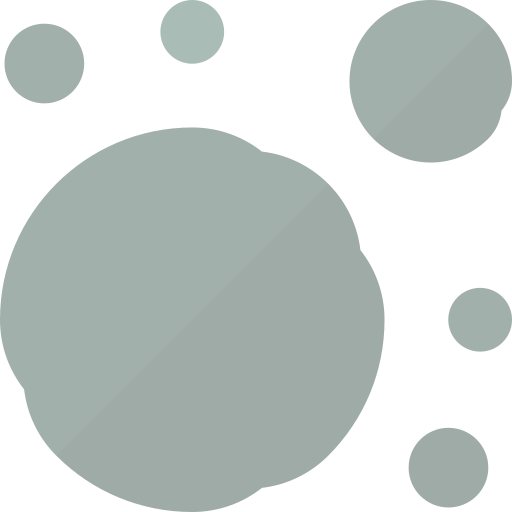 Adhesividad a los 10 min
Propiedades sensoriales
Crema PAD
Durante la aplicación:
Sensación de humedad alta
Untabilidad alta
Poco graso
Sensación posterior a los 10 minutos:
Poco brillo
Baja adhesividad
Bajo residuo
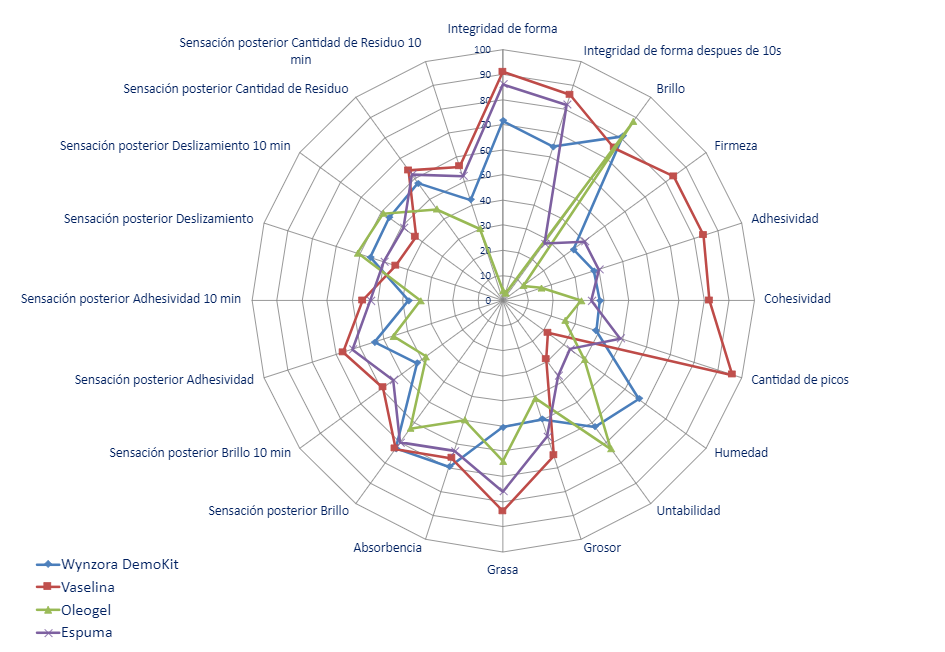 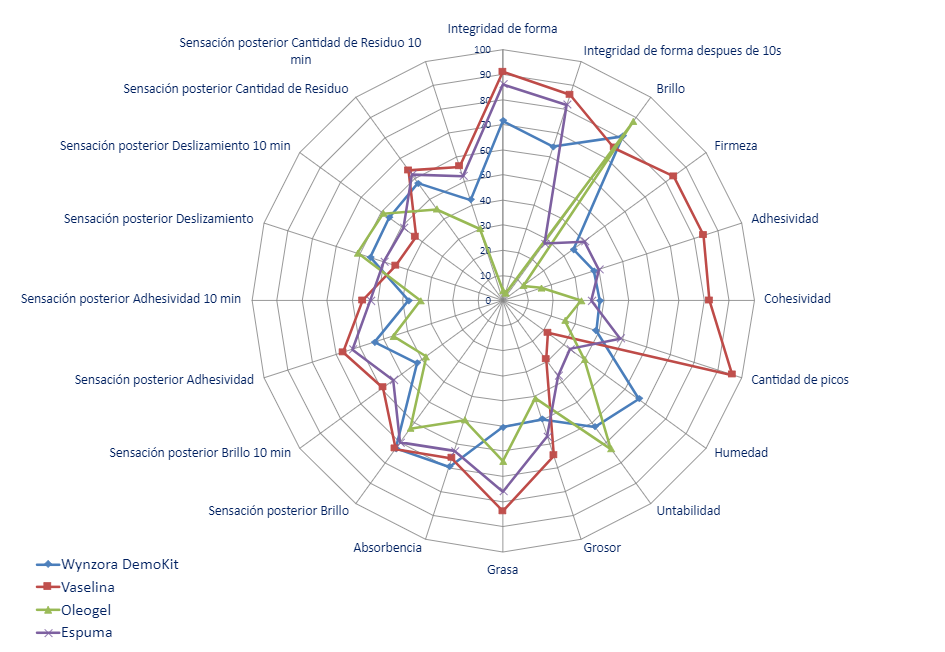 Crema
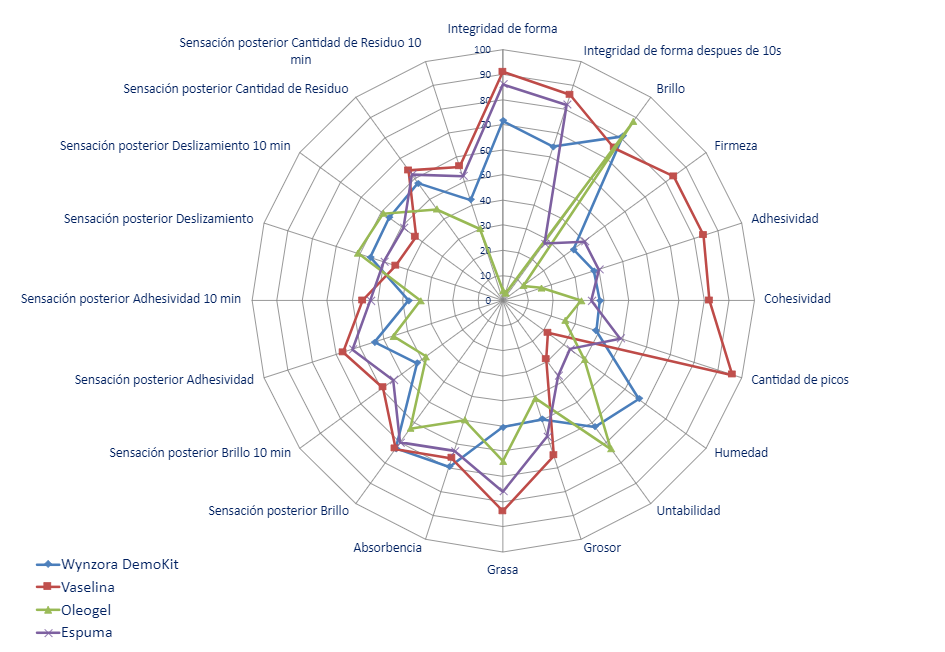 Guilà T, García N, Guiró P, et al. Sensory properties analysis of the main pharmaceutical forms used in the topical treatment of plaque psoriasis. P2323 presented at 32nd European Academy of Dermatology and Venereology Congress. Berlin, 11 14 October 2023.
[Speaker Notes: La Crema PAD cumple los requisitos deseables desde el punto de vista sensorial, para un producto tópico para psoriasis.]
Propiedades sensoriales
Pomada
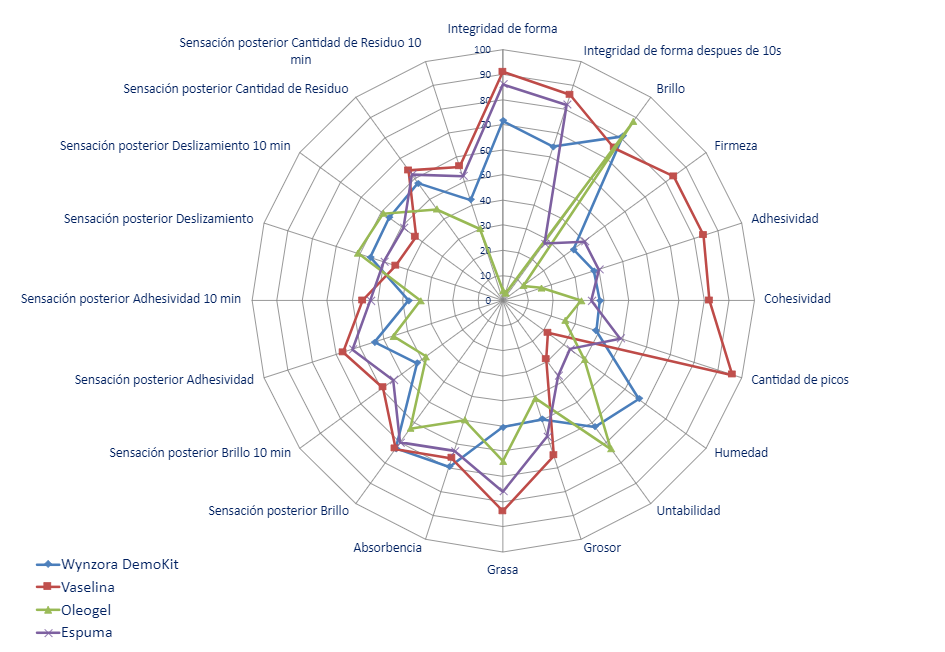 Durante la manipulación / aplicación:
Alta adhesividad
Poca sensación de humedad
Baja untabilidad
Muy grasa
Sensación posterior a los 10 minutos:
Brillo alto
Adhesividad alta
Cantidad de residuo alta
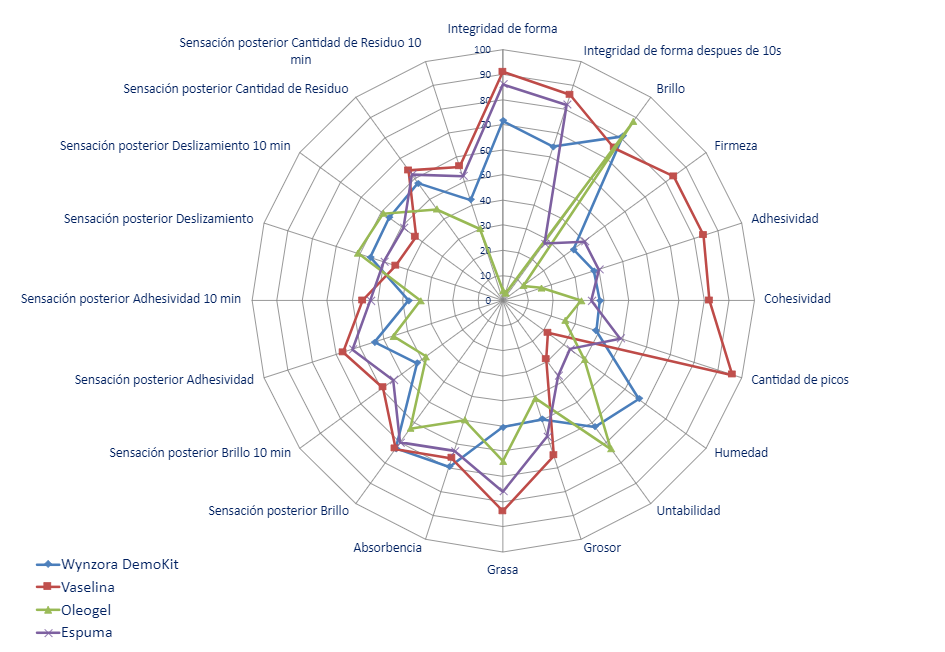 Crema
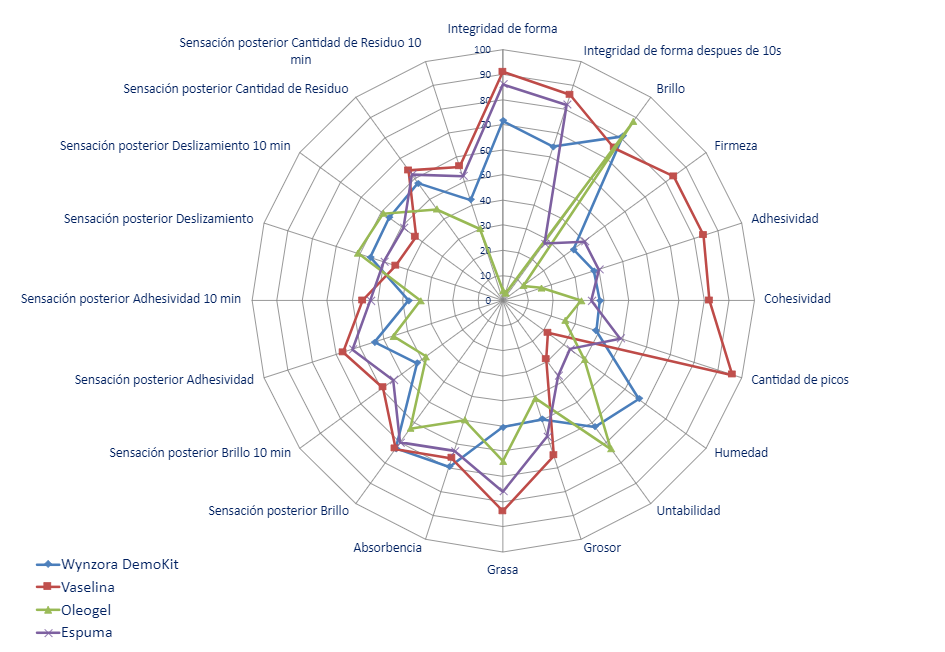 Guilà T, García N, Guiró P, et al. Sensory properties analysis of the main pharmaceutical forms used in the topical treatment of plaque psoriasis. P2323 presented at 32nd European Academy of Dermatology and Venereology Congress. Berlin, 11 14 October 2023.
[Speaker Notes: Adhesividad: No pegajoso – Muy pegajoso 
Untabilidad: Difícil/ a trompicones – Fácil/ se desliza]
Propiedades sensoriales
Oleogel
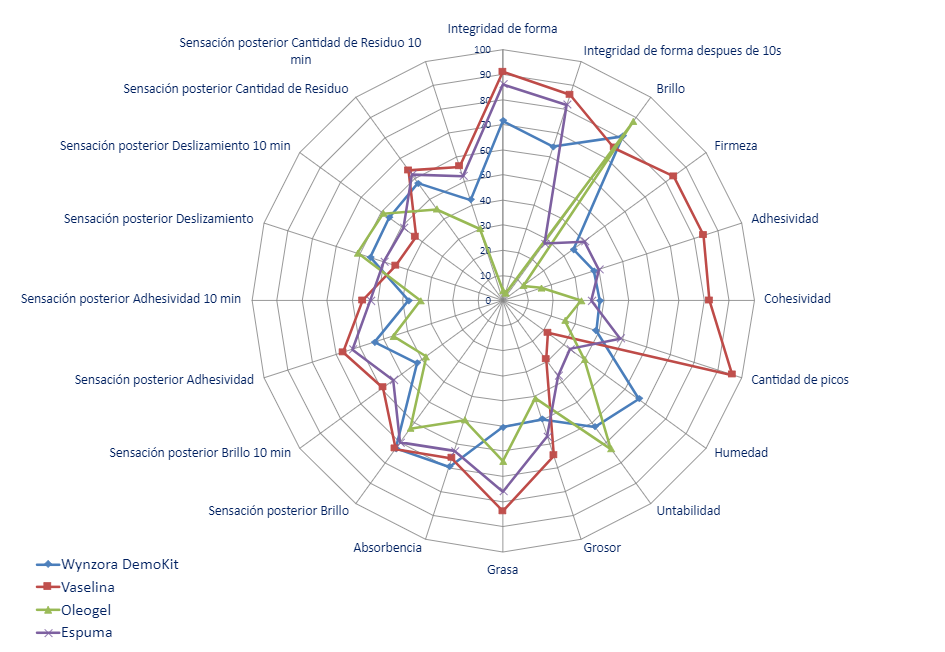 Apariencia:
Baja integridad de forma

Durante la manipulación /aplicación:
Baja sensación de humedad
Grasa elevada
Untabilidad alta
Baja absorbencia
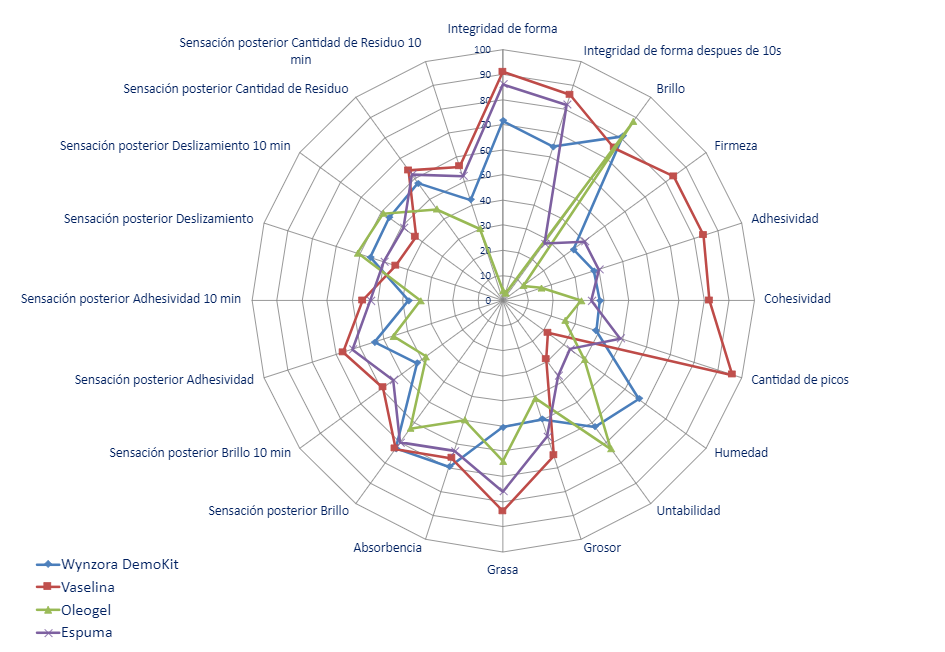 Crema
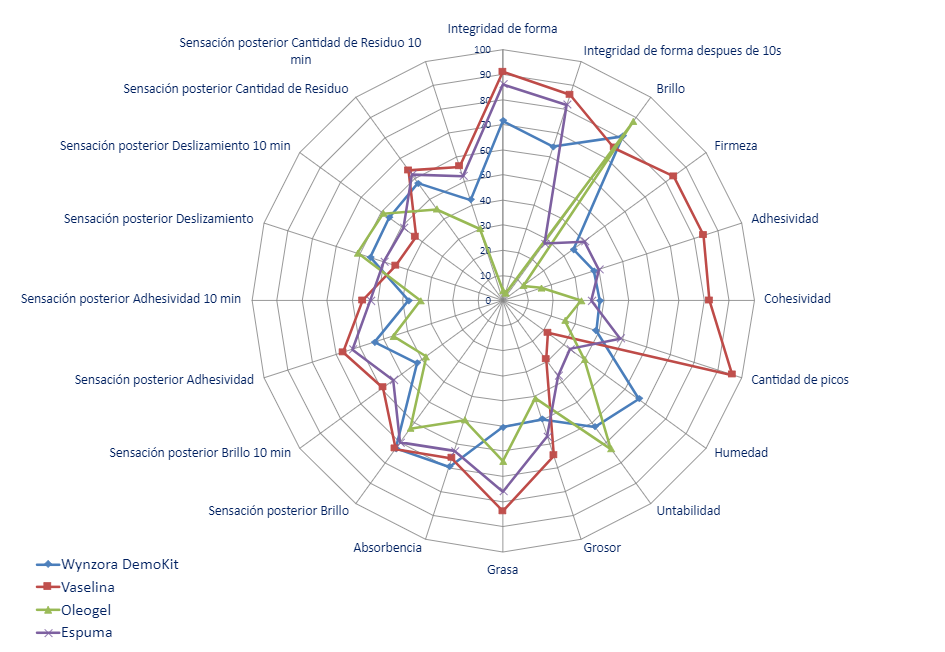 Guilà T, García N, Guiró P, et al. Sensory properties analysis of the main pharmaceutical forms used in the topical treatment of plaque psoriasis. P2323 presented at 32nd European Academy of Dermatology and Venereology Congress. Berlin, 11 14 October 2023.
[Speaker Notes: Integridad de forma  MUY DIFICIL DE APLICAR, se escurre

Integridad de forma: Pierde la forma – Mantiene la forma
Untabilidad: Difícil/ a trompicones – Fácil/ se desliza
Absorbencia: número de frotaciones hasta que el producto pierde la humedad o la sensación de humedad]
Propiedades sensoriales
Espuma
Durante la aplicación:
Baja sensación de humedad
Baja untabilidad
Grasa alta

Sensación posterior a lo 10 minutos:
Brillo alto
Adhesividad alta
Cantidad de residuo alta
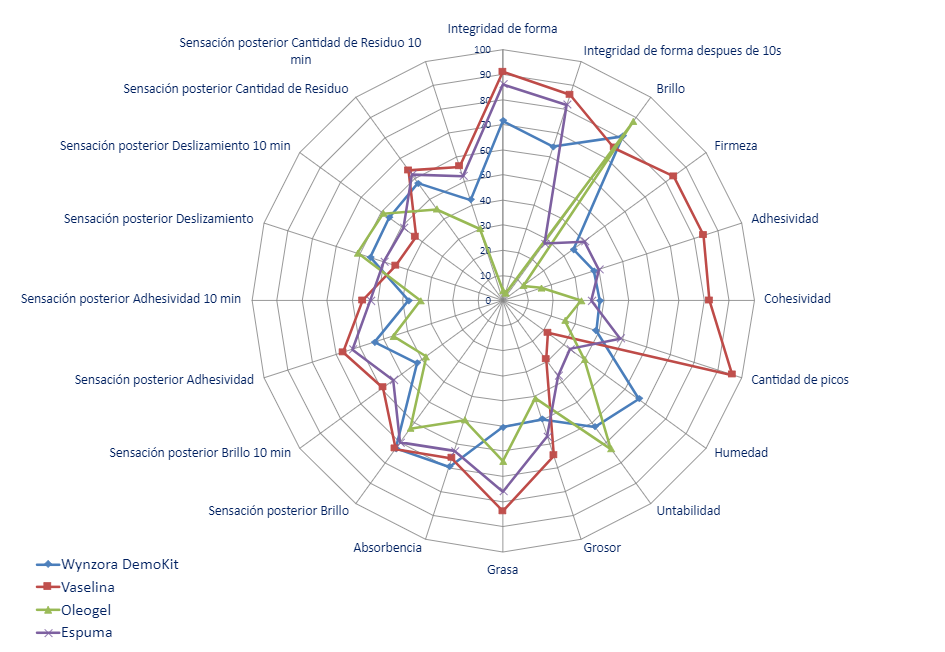 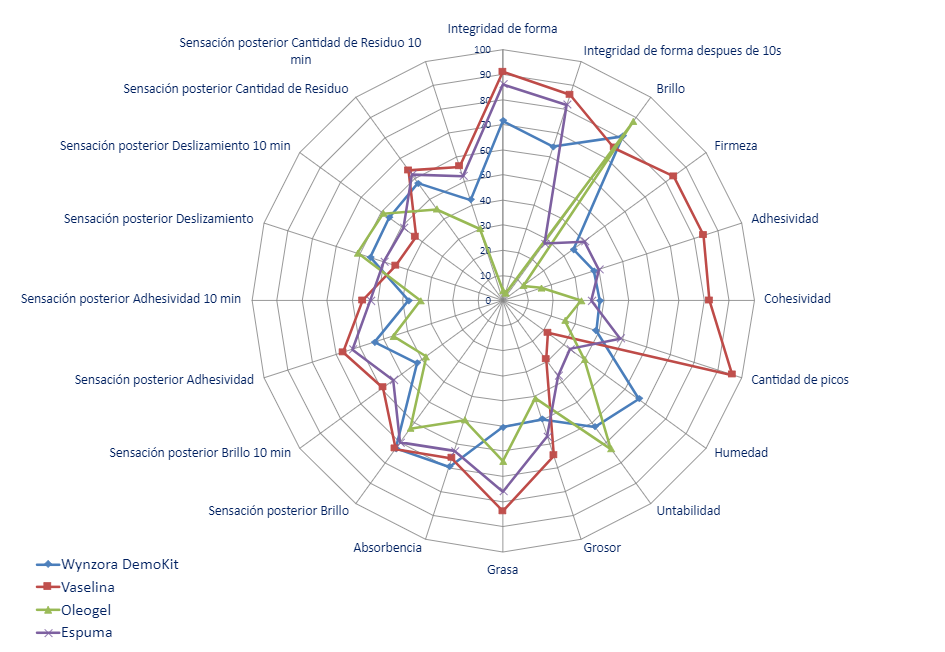 Crema
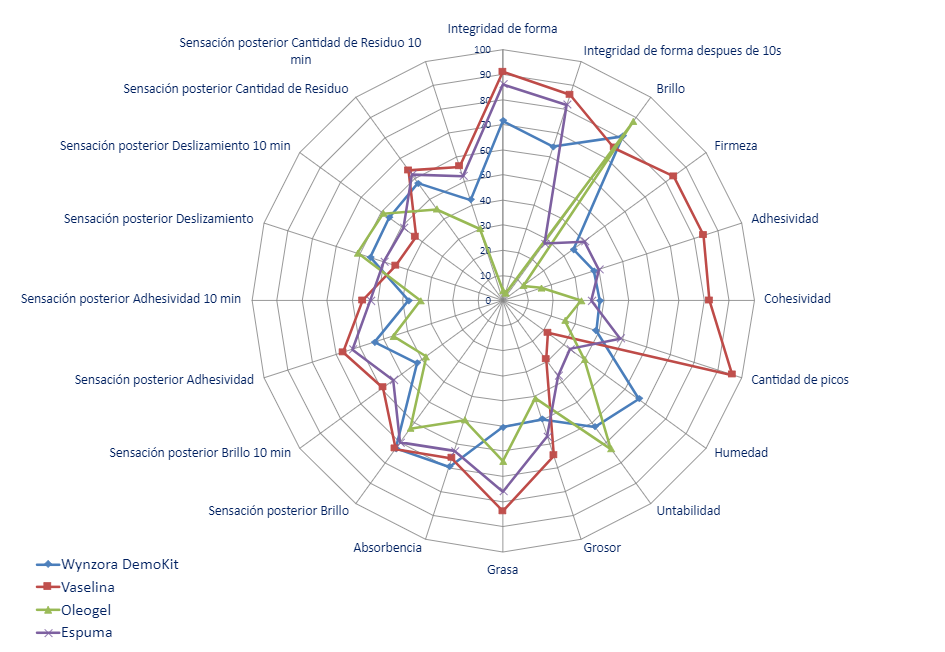 Guilà T, García N, Guiró P, et al. Sensory properties analysis of the main pharmaceutical forms used in the topical treatment of plaque psoriasis. P2323 presented at 32nd European Academy of Dermatology and Venereology Congress. Berlin, 11 14 October 2023.
[Speaker Notes: Durante la manipulación, la espuma y la pomada son muy distintas, pero durante la aplicación las propiedades sensoriales se van pareciendo más (a medida que se evapora el gas). Por ello, en la sensación posterior, la espuma se comporta igual que la pomada.]
Conclusiones crema CAL/BDP
Durante la aplicación2:
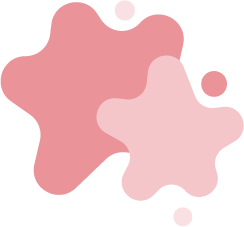 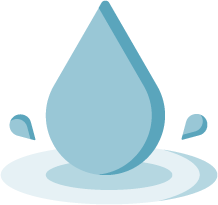 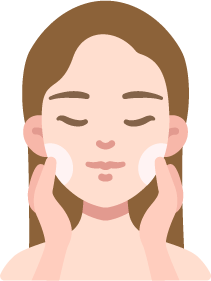 Los pacientes prefieren las formulaciones en crema respecto a otras formulaciones, ya que son menos grasas y más cómodas de aplicar 1
Poco graso
Buena sensación de humedad
Buena untabilidad
Y la sensación posterior2:
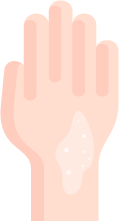 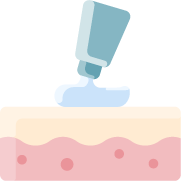 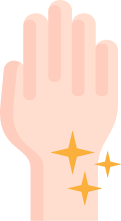 Baja adhesividad
Bajo residuo
Poco brillo
1. Carlsen KH, Olasz A, Carlsen KM, Serup J. Psoriasis and Adherence to Therapy: Individual, Treatment-Related and General Factors. In 2016. p. 101–19. 2. Guilà T, García N, Guiró P, et al. Sensory properties analysis of the main pharmaceutical forms used in the topical treatment of plaque psoriasis. P2323 presented at 32nd European Academy of Dermatology and Venereology Congress. Berlin, 11 14 October 2023.
[Speaker Notes: La crema PAD cumple los requisitos deseables desde el punto de vista sensorial, para un producto tópico para psoriasis.]